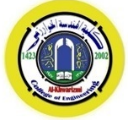 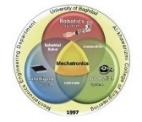 كلية الهندسة الخوارزمي
  قسم هندسة الميكاترونيكس  : 
 ورشة عمل  
التحديثات على منهاج مادة الانسان الالي في الميكاترونكس
قسم هندسة الميكاترونيكس
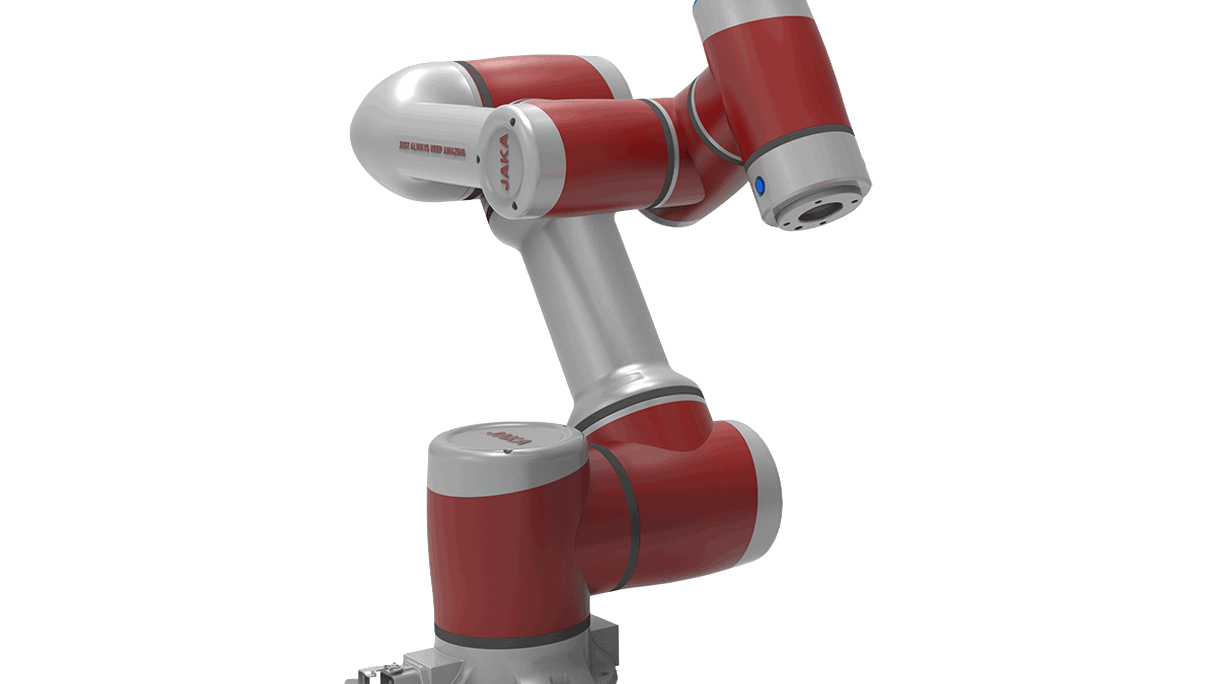 Dr. Ahmed Rahman
 PH.D. MECHATRONICS / ROBOTICS & HAPTIC TECHNOLOGY
28- OCT. -2024
JAKA Robot
Program Description
Course Text Book
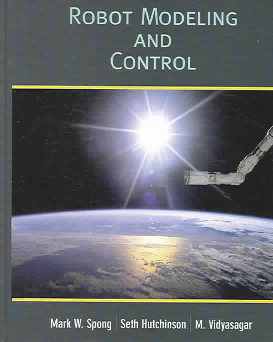 Robot Modeling and Control by 
	Mark W. Spong, Seth Hutchinson, and M. Vidyasagar.

Introduction to Robotics Mechanics and Control by
	John J. Craig.

Fundamentals of Robotics Analysis & control by 
	Robert J. Schilling
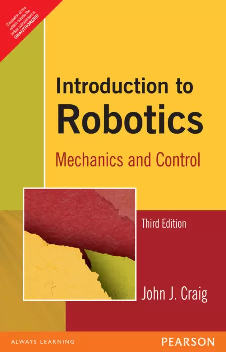 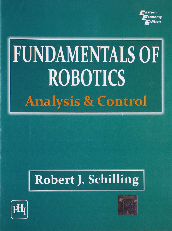 Dr. Ahmed Rahman Jasim
Fundamentals of Robotics ( Semester 1)
Robotics Analysis and Control ( Semester 2)
Laboratory of Manipulators
LabVolt 5150 Robot arm
The DENSO VG62432 Robot.
Mechatronics Engineering Bologna Process
Robotics Fundamentals (Bologna Process)
Course Text Book
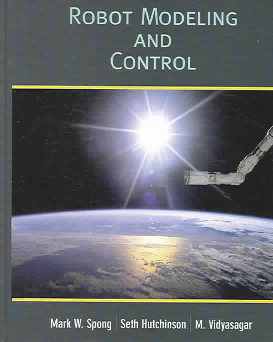 Robot Modeling and Control 
by 
	Mark W. Spong, Seth Hutchinson, and M. Vidyasagar.
Dr. Ahmed Rahman Jasim
Laboratory of Manipulators
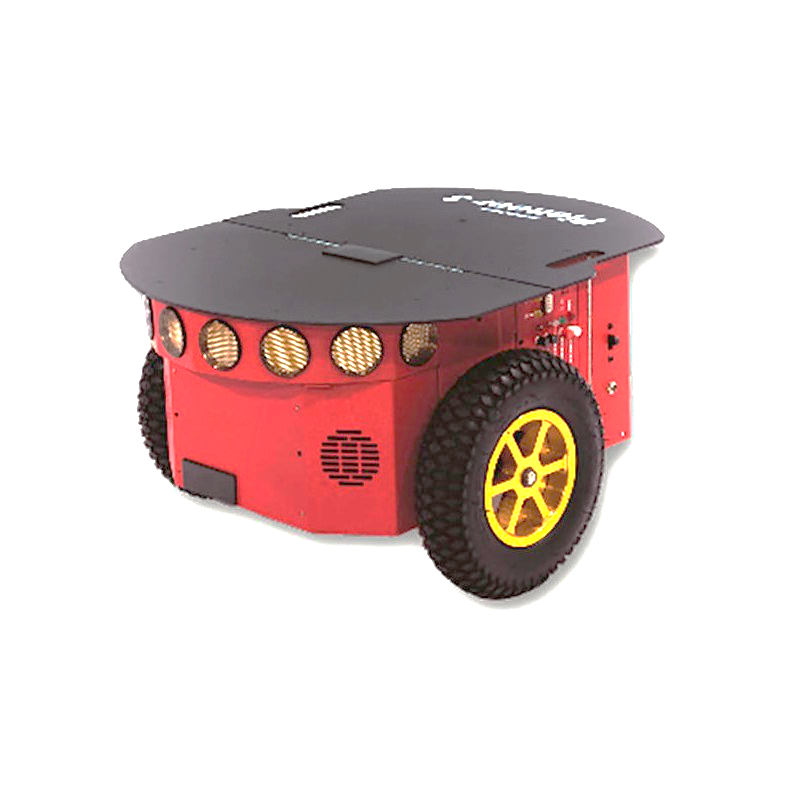 Mobile Robotics (Bologna Process)
Course Text Book
Introduction to Autonomous Mobile Robots, second edition

Roland Siegwart, Illah Reza Nourbakhsh, Davide Scaramuzza


Introduction to Mobile Robot Control (Spyros G. Tzafestas)
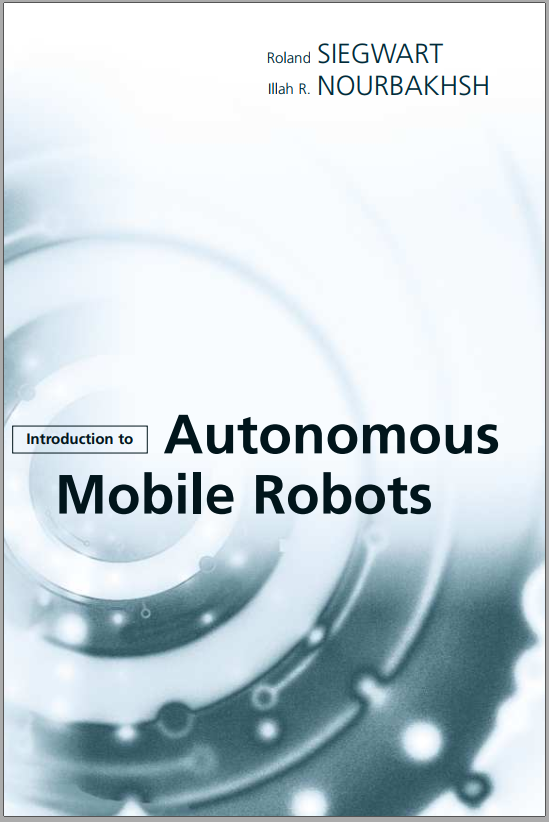 Dr. Ahmed Rahman Jasim
Laboratory of Mobile Robot
Dr. Ahmed Rahman Jasim
[Speaker Notes: non-holonomic constraint is non-integrable. constraint. Example: A constraint on velocity does not induce a constraint on. position. For a wheeled robot, it can instantaneously move in some directions (forwards and backwards)]
Lab. Project
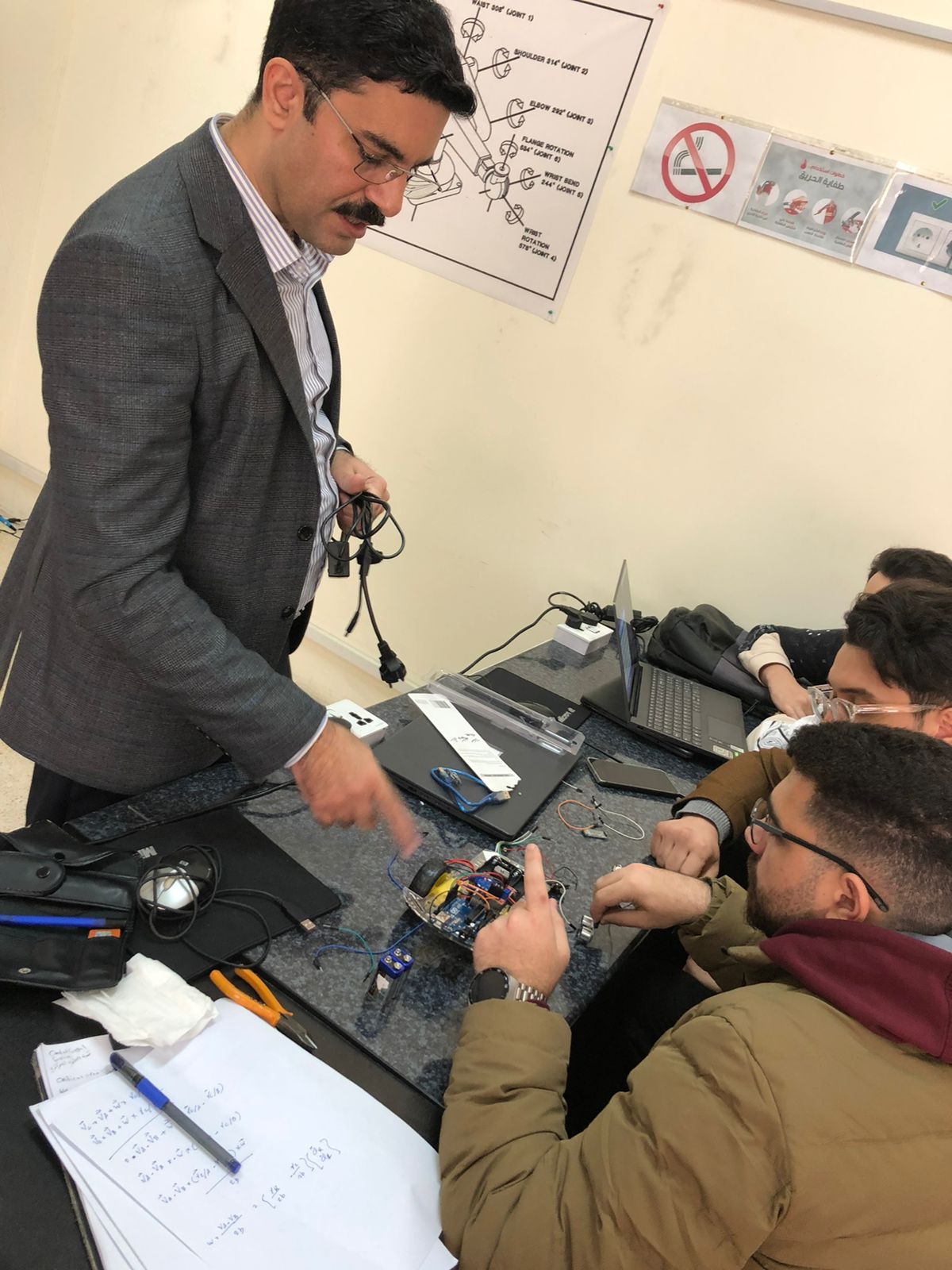 Lab. Project
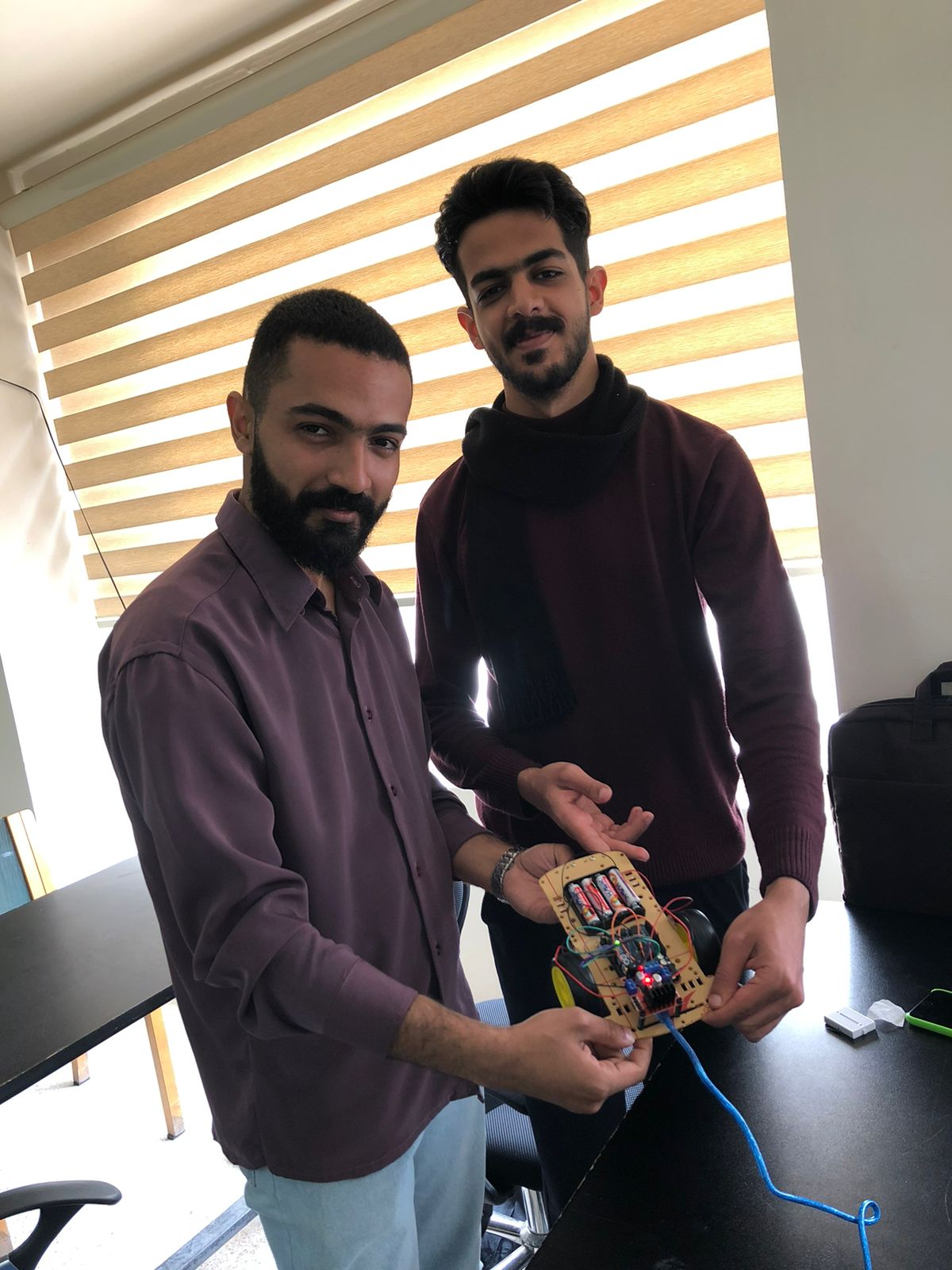 THANKS